VOTER EDUCATION FOR INFORMED 
AND 
ETHICAL VOTING

THE MAURITIAN EXPERIENCE



M.I. Abdool Rahman
Electoral Commissioner
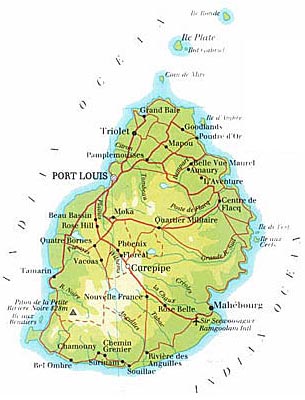 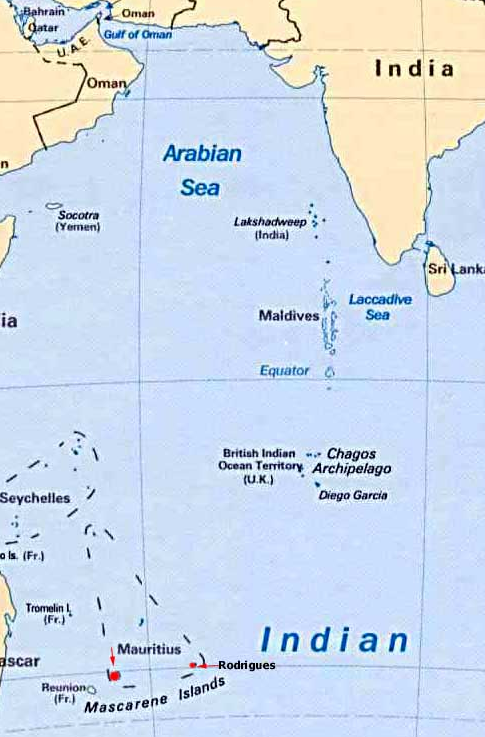 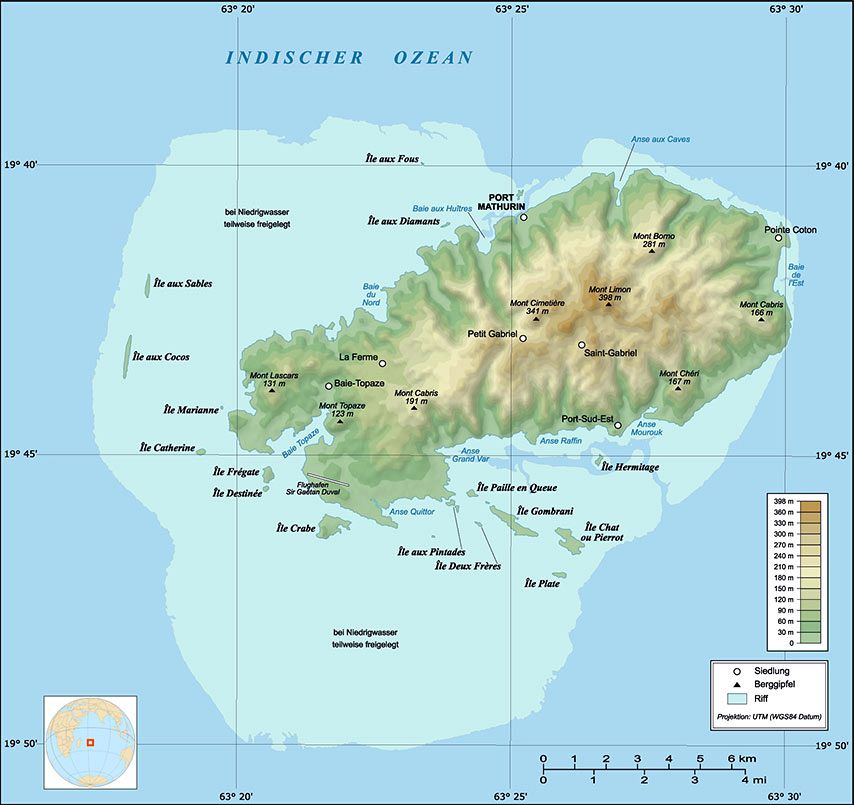 Mauritius & Rodrigues are located on the South West of India 			Mauritius is divided into 20 constituencies  - The island of Rodrigues is the 21st Constituency			Mauritius									RodriguesSurface area - 2,040 km2					-			108 km2Population – 1,265 m 						-			41,700 Hindu,  Muslim, Chinese & Creole   No of Registered electors -  888,514			-			28,797
Mauritius. Indian Ocean
 The official languages are English and French but Bhojpuri is spoken mainly in the rural areas
Comparative Figures – Population and Electors
Information and communication devices in Mauritius
Radio and Television


 			Mobile phones	

 			Computer based devices
	
 			The internet
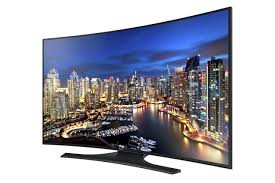 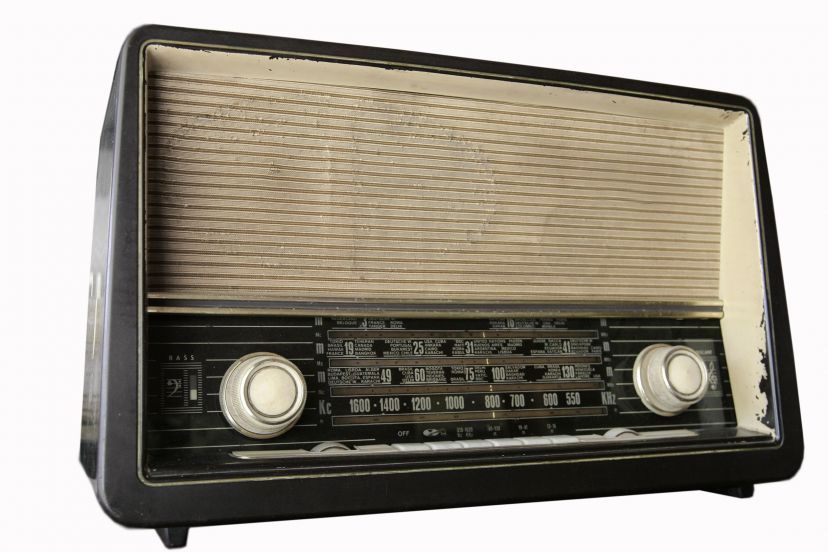 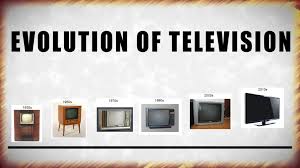 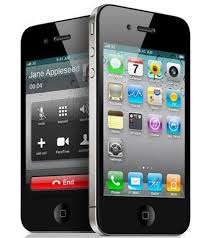 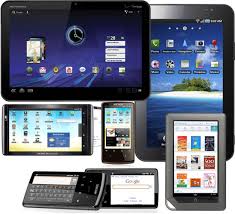 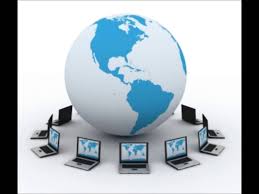 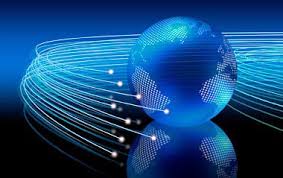 ICT in Mauritius
1976 – free education  in Mauritius
  		literacy in Mauritius				 – 	90 %
 			ICT literacy						 – 	83% 
 			Access to telephone and radio – 92 %
As soon as the writs of election are issued by the President of the Republic our EMB engages in a series of interaction with political parties and candidates at each and every step of the election process
ELECTION CALENDAR IN A NUTSHELL
Writs of election issued by the President of the Republic for the 21 constituencies
 		Largest constituency – 62,260 registered electors
  		Smallest constituency – 21,763 registered electors
Notice of election at Nomination Centres
Application for registration of Political Parties and Party alliances
      			[71 registered political parties and 3 party alliances]
Approval of symbols of identification allocated to political parties and candidates
Printing of ballot papers at the Government Printing Office
Election Day 
Counting
Publicity spots
Mauritius is divided into 20 Constituencies, Rodrigues being the 21st Constituency 	
 	National Assembly Elections – 	vote for 3 candidates per constituency
 	Municipal Council Elections – 	vote for 4 candidates per Ward 
 	Village Council Elections 	-	Vote for 9 candidates per village
 	Rodrigues Regional Assembly Election  - vote for 2 candidates per Local Region
 					(6 Local Regions + PR System)

 	 		One (1) Municipal City Council		(8 wards)
 			Four (4) Municipal Town Councils	(22 wards)
 			Seven (7) District Councils ( 130 Village Councils)
Canvass 2014  - Registration of electors for a fortnight in January 
How to vote
Proof of identity –
Production of proof during NAE 2014
New ID Card		- 85.5 %
Old ID Card		- 10.54 %
Bus Pass 			- 2.09%
Driving Licence 	- 0.91 %
Passport 			- 0.7 %
No proof 			- 0.26 %




SNVR
Hours of Poll
Percentage of voters during last NAE
There is  no one interaction that is a magic wand for voter turnout, as there are many factors that can influence voter turnouts


Technology will not change human behaviour but it is believed that it is a powerful tool to facilitate human behaviour in any process.
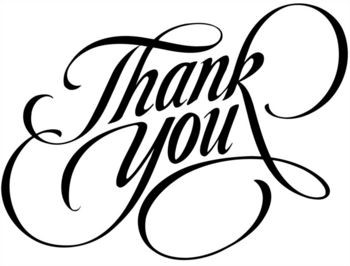